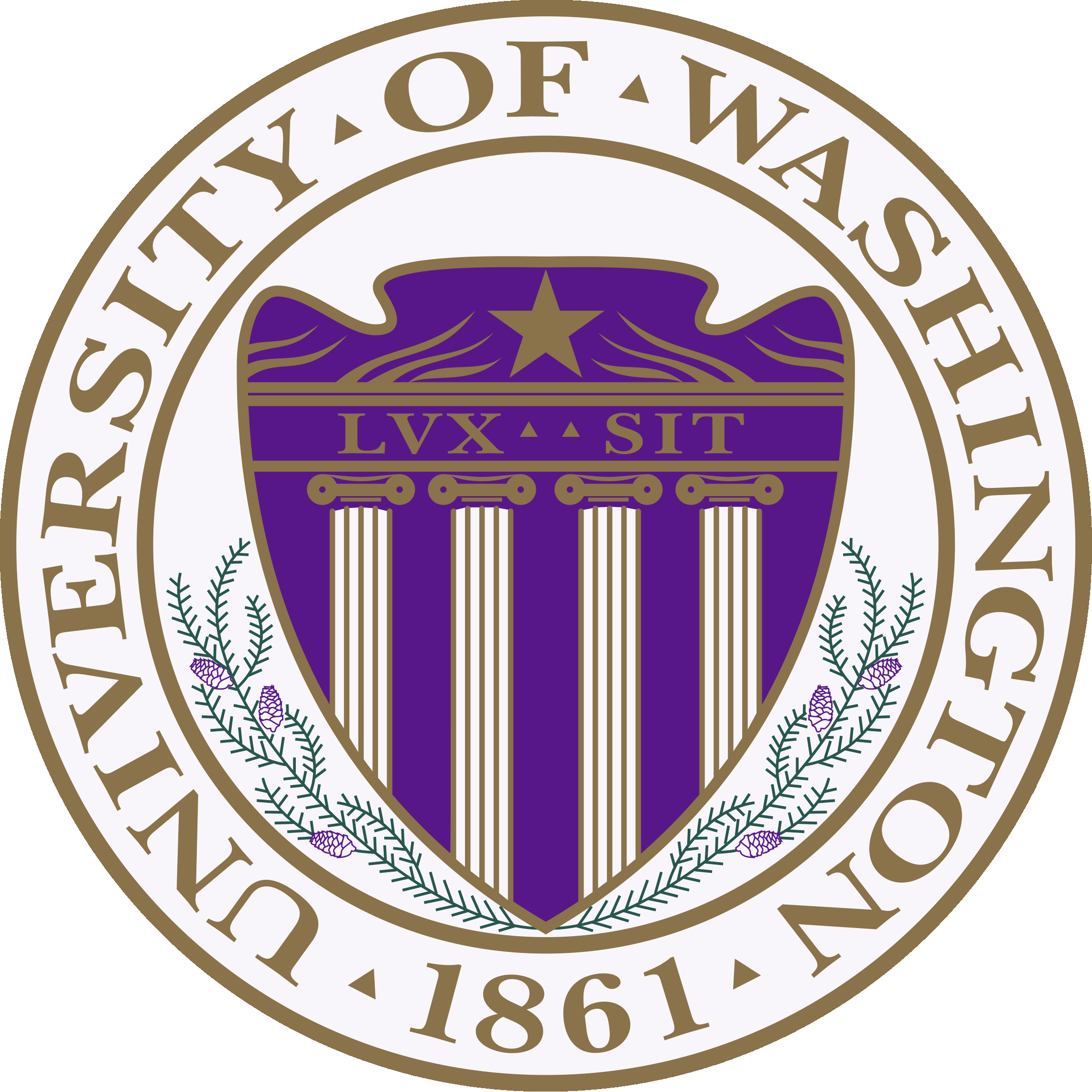 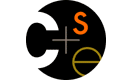 CSE373: Data Structure & AlgorithmsLecture 21: Comparison Sorting
Linda Shapiro
Spring 2016
Announcements
HW 5 due June 1. 
No class May 30.
Reviewing June 1 and June 3.
Applications next after 2 lectures on Sorting
Spring 2016
CSE373: Data Structures & Algorithms
2
Why Study Sorting in this Class?
Unlikely you will ever need to reimplement a sorting algorithm yourself
Standard libraries will generally implement one or more (Java implements 2)

You will almost certainly use sorting algorithms
Important to understand relative merits and expected performance

Excellent set of algorithms for practicing analysis and comparing design techniques
Classic part of a data structures class, so you’ll be expected to know it
Spring 2016
CSE373: Data Structures & Algorithms
3
The main problem, stated carefully
For now, assume we have n comparable elements in an array and we want to rearrange them to be in increasing order

Input:
An array A of data records
A key value in each data record
A comparison function (consistent and total)

Effect:
Reorganize the elements of A such that for any i and j,       if i < j then A[i]  A[j]
(Also, A must have exactly the same data it started with)
Could also sort in reverse order, of course

An algorithm doing this is a comparison sort
85 | 96 | 3 | 18 | 15 | 25
3 | 15 | 18 | 25 | 85 | 96
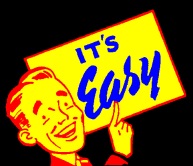 Spring 2016
CSE373: Data Structures & Algorithms
4
Variations on the Basic Problem
Maybe elements are in a linked list (could convert to array and  back in linear time, but some algorithms needn’t do so)

Maybe ties need to be resolved by “original array position”
Sorts that do this naturally are called stable sorts
Others could tag each item with its original position and adjust comparisons accordingly (non-trivial constant factors)

Maybe we must not use more than O(1) “auxiliary space”
Sorts meeting this requirement are called in-place sorts

Maybe we can do more with elements than just compare
Sometimes leads to faster algorithms

Maybe we have too much data to fit in memory
Use an “external sorting” algorithm
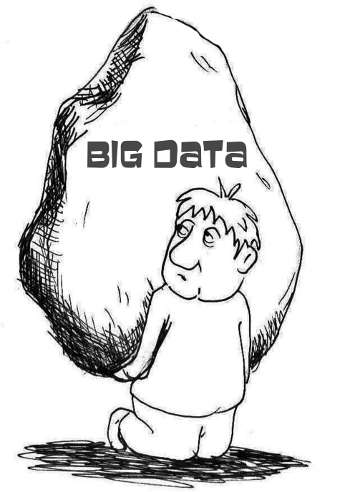 Spring 2016
CSE373: Data Structures & Algorithms
5
Sorting: The Big Picture
Surprising amount of neat stuff to say about sorting:
Simple
algorithms:
O(n2)
Fancier
algorithms:
O(n log n)
Comparison
lower bound:
(n log n)
Specialized
algorithms:
O(n)
Handling
huge data
sets
Insertion sort
Selection sort
Shell sort
…
Heap sort
Merge sort
Quick sort
…
Bucket sort
Radix sort
External
sorting
Spring 2016
CSE373: Data Structures & Algorithms
6
Insertion Sort
Idea: At step k, put the kth element in the correct position among the first k elements

Alternate way of saying this:
Sort first two elements
Now insert 3rd element in order
Now insert 4th element in order
…

“Loop invariant”: when loop index is i, first i elements are sorted

Let’s see a visualization (http://www.cs.usfca.edu/~galles/visualization/ComparisonSort.html)

Time? 
	   Best-case  _____     Worst-case  _____     “Average” case ____
Spring 2016
CSE373: Data Structures & Algorithms
7
Insertion Sort
Idea: At step k, put the kth element in the correct position among the first k elements

Alternate way of saying this:
Sort first two elements
Now insert 3rd element in order
Now insert 4th element in order
…

“Loop invariant”: when loop index is i, first i elements are sorted

Let’s see a visualization (http://www.cs.usfca.edu/~galles/visualization/ComparisonSort.html)

Time? 
	   Best-case   O(n)     Worst-case   O(n2)     “Average” case   O(n2)
           start sorted           start reverse sorted       (see text)
Spring 2016
CSE373: Data Structures & Algorithms
8
Try one
9 | 5 | 4 | 1
5 | 9 | 4 | 1
Swap the first two elements.
4 | 5 | 9 | 1
Insert the 4 into the sorted part.
1 | 4 | 5 | 9
Insert the 1 into the sorted part.
Spring 2016
CSE373: Data Structures & Algorithms
9
Selection sort
Idea: At step k, find the smallest element among the not-yet-sorted elements and put it at position k

Alternate way of saying this:
Find smallest element, put it 1st
Find next smallest element, put it 2nd
Find next smallest element, put it 3rd …

 “Loop invariant”: when loop index is i, first i elements are the i smallest elements in sorted order

Let’s see a visualization (http://www.cs.usfca.edu/~galles/visualization/ComparisonSort.html)

Time? 
	   Best-case  _____     Worst-case  _____     “Average” case ____
Spring 2016
CSE373: Data Structures & Algorithms
10
Selection sort
Idea: At step k, find the smallest element among the not-yet-sorted elements and put it at position k

Alternate way of saying this:
Find smallest element, put it 1st
Find next smallest element, put it 2nd
Find next smallest element, put it 3rd …

 “Loop invariant”: when loop index is i, first i elements are the i smallest elements in sorted order

Let’s see a visualization (http://www.cs.usfca.edu/~galles/visualization/ComparisonSort.html)

Time? 
	   Best-case  O(n2)    Worst-case O(n2)     “Average” case O(n2)
	        Always T(1) = 1 and T(n) = n + T(n-1)
Spring 2016
CSE373: Data Structures & Algorithms
11
Try one
9 | 5 | 4 | 1
1 | 9 | 5 | 4
Find smallest element and put it first.
1 | 4 | 9 | 5
Find next smallest element and put it second.
1 | 4 | 5 | 9
Find next smallest element and put it third.
1 | 4 | 5 | 9
Spring 2016
CSE373: Data Structures & Algorithms
12
Insertion Sort vs. Selection Sort
Different algorithms

Solve the same problem

Have the same worst-case and average-case asymptotic complexity
Insertion-sort has better best-case complexity; preferable when input is “mostly sorted”

Other algorithms are more efficient for large arrays that are not already almost sorted
Insertion sort may do well on small arrays
Spring 2016
CSE373: Data Structures & Algorithms
13
Aside: We Will Not Cover Bubble Sort
It is usually taught in introductory courses
It doesn’t have good asymptotic complexity: O(n2)

It’s not particularly efficient with respect to constant factors

Basically, almost everything it is good at some other algorithm is at least as good at
Perhaps people teach it just because someone taught it to them?


Fun, short, optional read: 
Bubble Sort: An Archaeological Algorithmic Analysis, Owen Astrachan, SIGCSE 2003, http://www.cs.duke.edu/~ola/bubble/bubble.pdf
Spring 2016
CSE373: Data Structures & Algorithms
14
The Big Picture
Surprising amount of juicy computer science: 2-3 lectures…
Simple
algorithms:
O(n2)
Fancier
algorithms:
O(n log n)
Comparison
lower bound:
(n log n)
Specialized
algorithms:
O(n)
Handling
huge data
sets
Insertion sort
Selection sort
Shell sort
…
Heap sort
Merge sort
Quick sort (avg)
…
Bucket sort
Radix sort
External
sorting
Spring 2016
CSE373: Data Structures & Algorithms
15
Heap sort
Sorting with a heap is easy:
insert each arr[i]into a separate Heap, or better yet use buildHeap
for(i=0; i < arr.length; i++) 			  
     arr[i] = deleteMin();

Worst-case running time: O(n log n)

We have the array-to-sort (arr) and the heap (Heap)
So this is not an in-place sort
There’s a trick to make it in-place…
Spring 2016
CSE373: Data Structures & Algorithms
16
In-place heap sort
But this reverse sorts – 
how would you fix that?
Max Heap
Treat the initial array as a heap (via buildHeap)
When you delete the ith  element, put it at arr[n-i]
That array location isn’t needed for the heap anymore!
4
7
5
9
8
6
10
3
2
1
heap part
sorted part
5
7
6
9
8
10
4
3
2
1
arr[n-i]=
deleteMin()
heap part
sorted part
Spring 2016
CSE373: Data Structures & Algorithms
17
Let’s try it with a max heap
8
5
6
8 | 5 | 6 | 2 | 1
2
1
delete the 8 and move to end
6 | 5 | 2 | 1 | 8
delete the 6 and move to end-1
5 | 2 | 1 | 6 | 8
delete the 5 and move to end-2
2 | 1 | 5 | 6 | 8
delete the 2 and move to end-3
1 | 2 | 5 | 6 | 8
Spring 2016
CSE373: Data Structures & Algorithms
18
Divide and conquer
Very important technique in algorithm design

Divide problem into smaller parts

Independently solve the simpler parts 
Think recursion
Or potential parallelism

Combine solution of parts to produce overall solution

(This technique has a long history.)
Spring 2016
CSE373: Data Structures & Algorithms
19
Divide-and-Conquer Sorting
Two great sorting methods are fundamentally divide-and-conquer

Mergesort: 	   Sort the left half of the elements (recursively)
		   	   Sort the right half of the elements (recursively)
			   Merge the two sorted halves into a sorted whole

Quicksort:	   Pick a “pivot” element 
     Divide elements into less-than pivot 
			    and greater-than pivot
     Sort the two divisions (recursively on each)
     Answer is 
sorted-less-than then pivot then sorted-greater-than
Spring 2016
CSE373: Data Structures & Algorithms
20
Merge sort
8
2
9
4
5
3
1
6
To sort array from position lo to position hi:
If range is 1 element long, it is already sorted! (Base case)
Else: 
Sort from lo to (hi+lo)/2
Sort from (hi+lo)/2 to hi
Merge the two halves together

Merging takes two sorted parts and sorts everything
O(n) but requires auxiliary space…
Spring 2016
CSE373: Data Structures & Algorithms
21
Example, focus on merging
Start with:
8
2
9
4
5
3
1
6
After recursion:
(not magic )
2
4
8
9
1
3
5
6
Merge: 
Use 3 pointers
and 1 more array
(After merge, copy back to original array)
Spring 2016
CSE373: Data Structures & Algorithms
22
Example, focus on merging
Start with:
8
2
9
4
5
3
1
6
After recursion:
(not magic )
2
4
8
9
1
3
5
6
Merge: 
Use 3 pointers
and 1 more array
1
(After merge, copy back to original array)
Spring 2016
CSE373: Data Structures & Algorithms
23
Example, focus on merging
Start with:
8
2
9
4
5
3
1
6
After recursion:
(not magic )
2
4
8
9
1
3
5
6
Merge: 
Use 3 pointers
and 1 more array
1
2
(After merge, copy back to original array)
Spring 2016
CSE373: Data Structures & Algorithms
24
Example, focus on merging
Start with:
8
2
9
4
5
3
1
6
After recursion:
(not magic )
2
4
8
9
1
3
5
6
Merge: 
Use 3 pointers
and 1 more array
1
2
3
(After merge, copy back to original array)
Spring 2016
CSE373: Data Structures & Algorithms
25
Example, focus on merging
Start with:
8
2
9
4
5
3
1
6
After recursion:
(not magic )
2
4
8
9
1
3
5
6
Merge: 
Use 3 pointers
and 1 more array
1
2
3
4
(After merge, copy back to original array)
Spring 2016
CSE373: Data Structures & Algorithms
26
Example, focus on merging
Start with:
8
2
9
4
5
3
1
6
After recursion:
(not magic )
2
4
8
9
1
3
5
6
Merge: 
Use 3 pointers
and 1 more array
1
2
3
4
5
(After merge, copy back to original array)
Spring 2016
CSE373: Data Structures & Algorithms
27
Example, focus on merging
Start with:
8
2
9
4
5
3
1
6
After recursion:
(not magic )
2
4
8
9
1
3
5
6
Merge: 
Use 3 pointers
and 1 more array
1
2
3
4
5
6
(After merge, copy back to original array)
Spring 2016
CSE373: Data Structures & Algorithms
28
Example, focus on merging
Start with:
8
2
9
4
5
3
1
6
After recursion:
(not magic )
2
4
8
9
1
3
5
6
Merge: 
Use 3 pointers
and 1 more array
1
2
3
4
5
6
8
(After merge, copy back to original array)
Spring 2016
CSE373: Data Structures & Algorithms
29
Example, focus on merging
Start with:
8
2
9
4
5
3
1
6
After recursion:
(not magic )
2
4
8
9
1
3
5
6
Merge: 
Use 3 pointers
and 1 more array
1
2
3
4
5
6
8
9
(After merge, copy back to original array)
Spring 2016
CSE373: Data Structures & Algorithms
30
Example, focus on merging
Start with:
8
2
9
4
5
3
1
6
After recursion:
(not magic )
2
4
8
9
1
3
5
6
Merge: 
Use 3 pointers
and 1 more array
1
2
3
4
5
6
8
9
(After merge, copy back to original array)
1
2
3
4
5
6
8
9
Spring 2016
CSE373: Data Structures & Algorithms
31
Example, Showing Recursion
8
2
9
4
5
3
1
6
Divide
8  2   9   4
5   3   1   6
Divide
9   4
1   6
8   2
5   3
Divide
5      3
1 Element
9       4
1     6
8        2
Merge
2   8
4    9
3   5
1   6
Merge
2   4   8   9
1   3   5   6
Merge
1   2   3   4   5   6   8   9
Spring 2016
CSE373: Data Structures & Algorithms
32
Merge sort visualization
http://www.cs.usfca.edu/~galles/visualization/ComparisonSort.html
Spring 2016
CSE373: Data Structures & Algorithms
33
Swapping Original / Auxiliary Array (“best”)
First recurse down to lists of size 1
As we return from the recursion, swap between arrays
Merge by 1

Merge by 2

Merge by 4

Merge by 8

Merge by 16
Copy if Needed
(Possible to code up without recursion at all)
Spring 2016
CSE373: Data Structures & Algorithms
34
Linked lists and big data
We defined sorting over an array, but sometimes you want to sort linked lists

One approach:
Convert to array: O(n)
Sort: O(n log n)
Convert back to list: O(n)

Or merge sort works very nicely on linked lists directly (HOW?)
Heapsort and quicksort do not
Insertion sort and selection sort do but they’re slower

Merge sort is also the sort of choice for external sorting
Linear merges minimize disk accesses
And can leverage multiple disks to get streaming accesses
Spring 2016
CSE373: Data Structures & Algorithms
35
Analysis
Having defined an algorithm and argued it is correct, we should analyze its running time and space:

To sort n elements, we:
Return immediately if n=1
Else do 2 subproblems of size n/2 and then an O(n) merge

Recurrence relation:
	 T(1) = c1
      T(n) = 2T(n/2) + c2n
Spring 2016
CSE373: Data Structures & Algorithms
36
Analysis intuitively
This recurrence is common you just “know” it’s O(n log n)

Merge sort is relatively easy to intuit (best, worst, and average):
The recursion “tree” will have log n height
At each level we do a total amount of merging equal to n
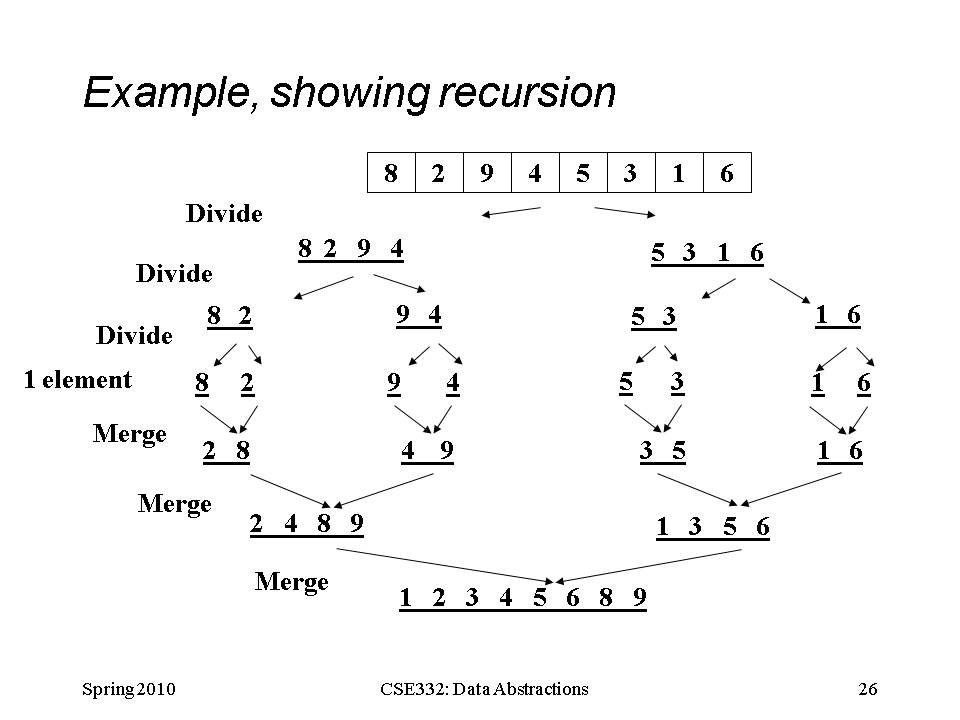 Spring 2016
CSE373: Data Structures & Algorithms
37
Next lecture
Quick sort 
Spring 2016
CSE373: Data Structures & Algorithms
38
Practice Problem: Heapsort/Mergesort
9 | 5 | 4 | 1
9 | 5 | 4 | 1
Spring 2016
CSE373: Data Structures & Algorithms
39
Practice Problem: Heapsort/Mergesort
9 | 5 | 4 | 1
9 | 5 | 4 | 1
4 | 1
5 | 4 | 1 | 9
9 | 5
4 | 1 | 5 | 9
4
1
5
9
1 | 4 | 5 | 9
5 | 9
1 | 4
1 | 4 | 5 | 9
1 | 4 | 5 | 9
Spring 2016
CSE373: Data Structures & Algorithms
40